IBIC-Del 1
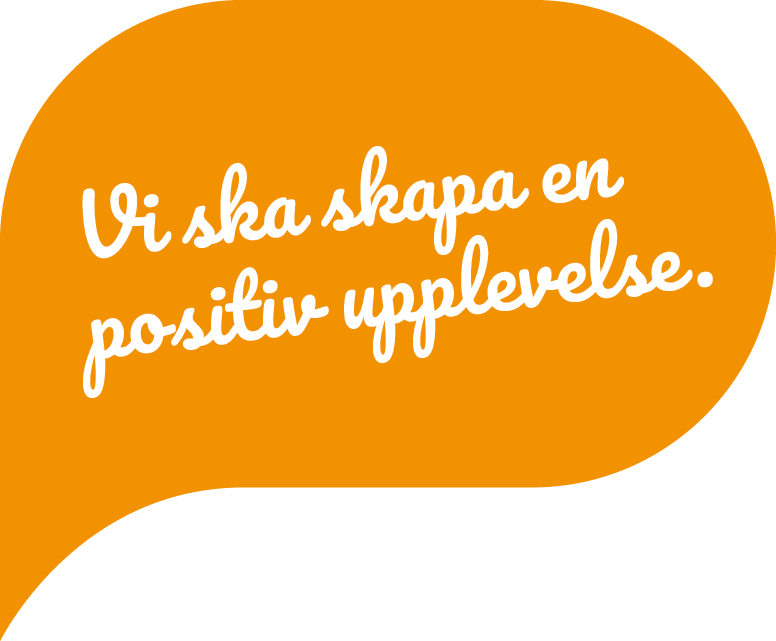 [Speaker Notes: Det här är del 1 i den lokala utbildningen i Söderköping. Del ett kommer att behandla skillnaden mellan ett behovsinriktat tankesätt och insatsstyrd verksamhet. Jag som pratar heter Fredrika Billborn och är sakkunnig i Söderköpings kommun.]
Den här PowerPoint-presentationen innehåller talarmanus som stöd för att kunna hålla en dragning själv. Presentationen finns även inspelad med Fredrika Billborn, sakkunnig, som föredragshållare. 

	Länk till den inspelade versionenPresentationen och inspelningen är framtagna i mars 2023.
Skillnaden mellan behovsinriktat och  - insatsstyrt
Behovsinriktat 
arbetssätt
Insatsstyrd 
verksamhet
[Speaker Notes: I introduktionsdelen av den lokala utbildningen gick vi kort igenom skillnaden mellan ett behovsinriktat arbetssätt och en insatsstyrd verksamhet. I det kommande två bilderna kommer vi gå igenom vad det mer ingående innebär.]
Insatsstyrd verksamhet
Den enskilde får de insatser som finns i kommunen. Det finns en ”lista” med insatser som hen kan bedömas ha rätt till. Det görs ingen mer detaljerad kartläggning vad den enskilde kan och inte kan själv.
[Speaker Notes: I en insatsstyrd verksamhet får den enskilde de insatser som finns i kommunen. Det finns en ”lista” med insatser som hen kan bedömas ha rätt till. Det görs alltså ingen mer detaljerad kartläggning vad den enskilde själv kan och inte kan.
Kort innebär det att man försöker få individen att passa in i förutbestämd utformning av insatser i den befintliga organisationen. Det påverkar både handläggningen och utförarnas planering av genomförandet.
I studier som gjorts har det diskuterats handläggning i termer av anpassning till organisationen och verksamhetens krav. Handläggningen sker inte förutsättningslöst utan utredningarna anpassas till organiseringen. En del i det kan vara det som visats sig i rapporter från både Inspektionen för vård och omsorg (IVO) och Socialstyrelsen. I deras studier har det visat sig att avgränsningarna i kommunernas riktlinjer många gånger är omfattande och att insatserna därför riskerar att inte uppfylla sitt syfte. Riktlinjer och avgränsningar kan vara utformade på ett sådant sätt att de begränsar utrymmet för såväl en individuell bedömning av behov som en individuell planering av genomförandet. I vissa fall skiljer dessutom rekommendationerna sig åt mellan kommunerna, till exempel för omfattningen av en insats. Detta riskerar i sin tur att leda till att insatserna inte blir likvärdiga över landet.


Ett sätt att motverka detta är att sträva mot en behovsstyrd verksamhet i likhet med lagstiftningens intentioner. Stödet som insatsen ger behöver utformas individuellt efter individens resurser och behov. Det kan vara så att stöd kan och behöver ges genom olika insatser utifrån såväl SoL som utifrån LSS.]
Behovsinriktat arbetssätt
Handläggaren är noggrann med kartläggningen av den enskildes förmågor och behov utifrån synsättet att man ska fokusera på vilka förmågor den enskilde har inom olika områden. Sedan undersöks vad hen eventuellt behöver kompenseras för eller ha hjälpa med.

Därefter arbetar utförarna med den enskilde utifrån hens behov och den enskilde får möjlighet att göra så mycket som möjligt själv. Fokus är på individens individuella behov och om behoven förändras.
[Speaker Notes: I ett behovsinriktat arbetssätt är handläggaren noggrann med kartläggningen av den enskildes förmågor och behov utifrån synsättet att man ska fokusera på vilka förmågor den enskilde har inom olika områden. Sedan undersöks vad hen eventuellt behöver kompenseras för eller ha hjälpa med.

Därefter arbetar utförarna med den enskilde utifrån hens behov och den enskilde får möjlighet att göra så mycket som möjligt själv. Fokus är på individens individuella behov och om behoven förändras. 

IBIC med sitt behovsinriktade arbetssätt ger alltså stöd för att arbeta efter lagstiftningens intentioner och låta de individuella behoven få styra.]
Reflektioner
Hur arbetar vi idag?Behovsinriktat – Insatsstyrt

Vad är största skillnaden mellan ”insatsstyrd verksamhet” och ”behovsinriktad verksamhet” tycker du?
[Speaker Notes: Denna  sista del i del 1 är en reflektionsdel. Dela upp er i små grupper och diskutera följande frågor:

Hur arbetar vi idag?Behovsinriktat eller insatsstyrt

Vad är största skillnaden mellan ”insatsstyrd verksamhet” och ”behovsinriktad verksamhet” tycker du?

Efter att ni diskuterat i smågrupper kan ni med fördel återkoppla i storgrupp. 


Kommentarer: Vid insatsstyrd verksamhet jobbar man utifrån insatser på ett likartat sätt med de flesta brukare. Insatsen som beviljas utförs ungefär likadant för alla som beviljats den. 

Vid insatsstyrd verksamhet lägger man fokus på precis vilka insatser som ska genomföras, missar oftare att se till brukarens egna förmågor, gör åt istället för med. 

Vid behovsinriktad verksamhet utför personalen sitt uppdrag väl informerade om vad brukaren klarar själv dvs vilket behov hen har. Man gör inte mer än vad behovet kräver. Arbetet läggs upp utifrån målsättningen, som är tydligt formulerad. 

Idag handlar det snarare om i många fall att man omvandlar de insatser som finns att erbjuda till behov. Ta exempelvis insatserna dusch eller städning som presenteras som ett behov när det snarare är lösningar på behov som finns. Det handlar också om att göra det strukturerat stegvis.

Man ska också akta sig för att blanda ihop begreppen behov och önskningar. Det är alltid den enskildas behov som är i centrum och det är inte detsamma som att den per automatik får sina önskningar uppfyllda. Det är handläggaren som gör bedömningen av den enskildes behov och sedan tillsammans med den enskilda hittar lösningar och mål för att uppnå lösningen. Men det är i utförandet och i genomförandeplanen man utformar den dagliga planeringen att uppnå målen.]